Instrumentación Electrónica y Control
GRADO EN INGENIERÍA ELECTRÓNICA, ROBÓTICA Y MECATRÓNICA
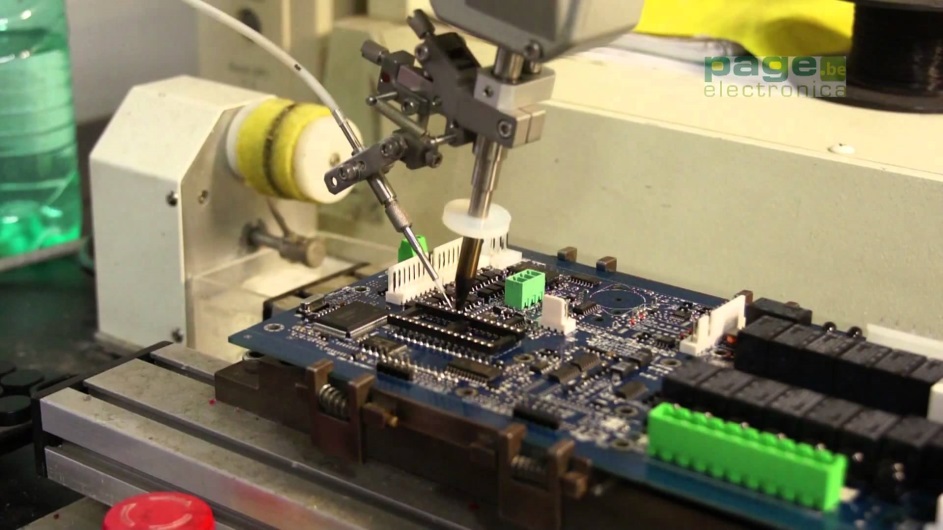 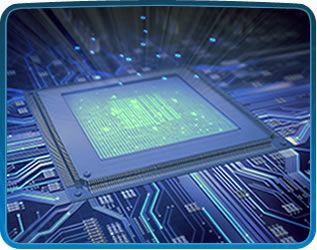 Índice
Presentación del itinerario
Asignaturas comunes al grado
Asignaturas de la especialidad
Salidas profesionales
Empresas
Investigación
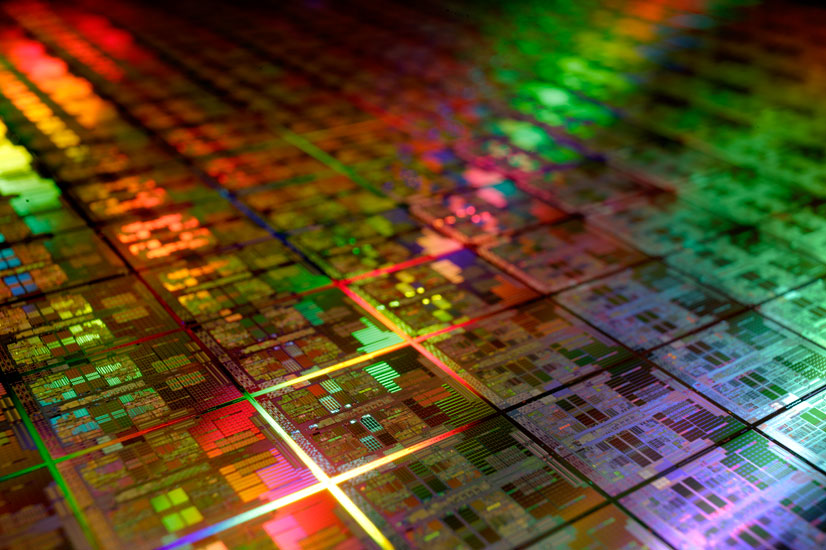 Grado en Ingeniería Electrónica, Robótica y Mecatrónica – Instrumentación Electrónica y Control
Índice
Presentación del itinerario
Asignaturas comunes al grado
Asignaturas de la especialidad
Salidas profesionales
Empresas
Investigación
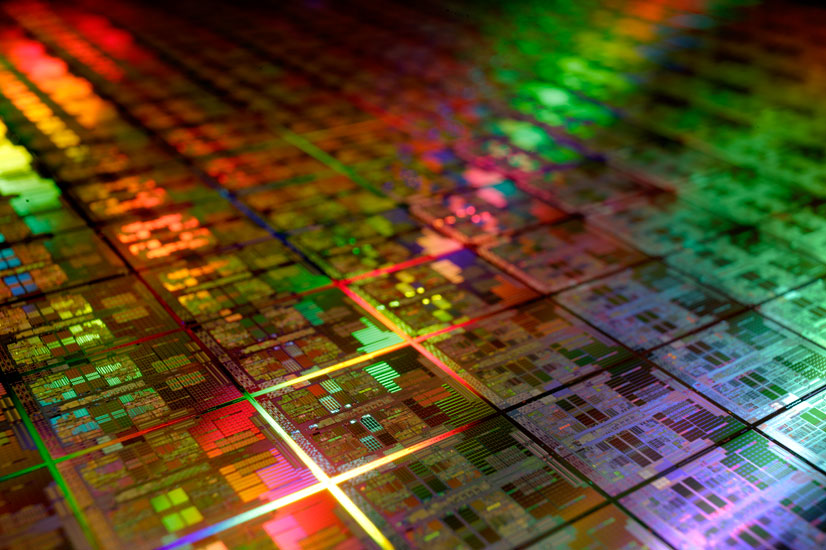 Grado en Ingeniería Electrónica, Robótica y Mecatrónica – Instrumentación Electrónica y Control
Asignaturas Comunes al Grado
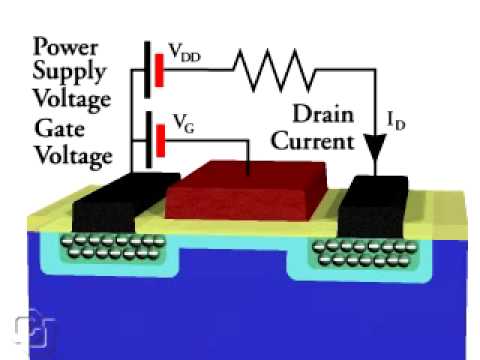 ¿Qué sabeis ya?
Fundamentos deElectrónica Analógica:




Fundamentos deElectrónica Digital:
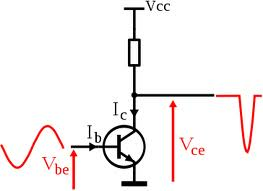 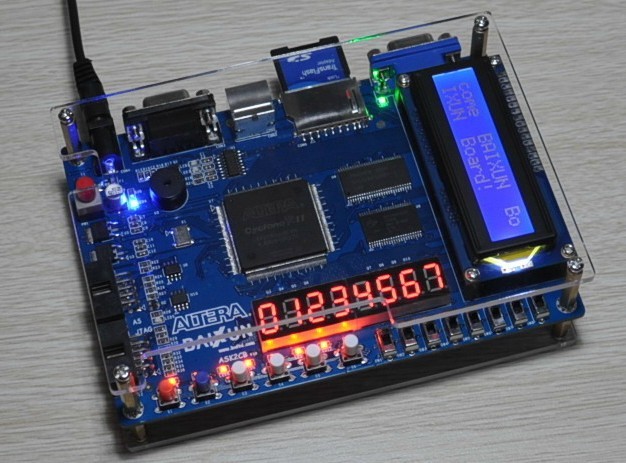 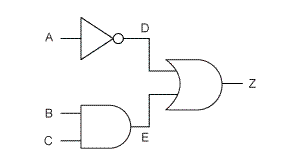 Grado en Ingeniería Electrónica, Robótica y Mecatrónica – Instrumentación Electrónica y Control
[Speaker Notes: Diseño avanzado con FPGAs y micros, y ahora es el momento apropiado para profundizar y aprender lo que necesitan para aplicar en su campo]
Índice
Presentación del itinerario
Asignaturas comunes al grado
Asignaturas de la especialidad
Salidas profesionales
Empresas
Investigación
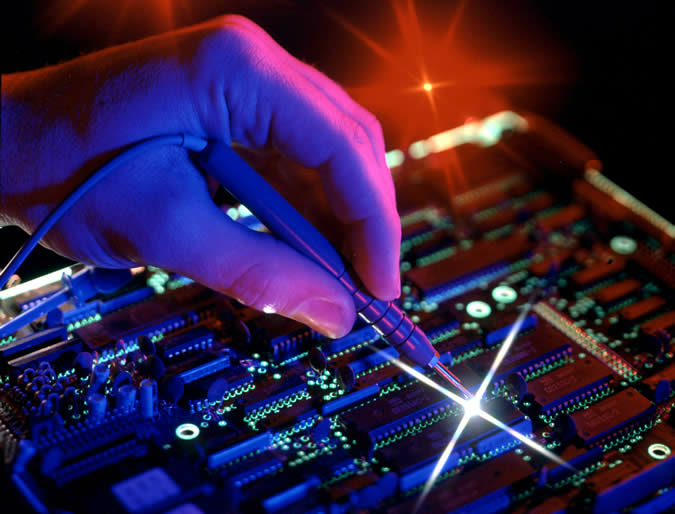 Grado en Ingeniería Electrónica, Robótica y Mecatrónica – Instrumentación Electrónica y Control
Asignaturas de la especialidad (I)
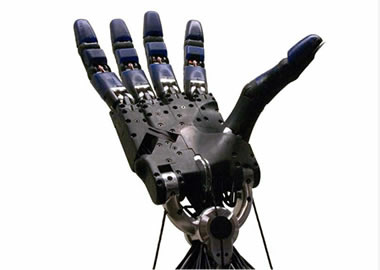 Todas las asignaturas de la especialidadtienen una elevada carga en prácticas delaboratorio y/o informáticas
Las asignaturas del itinerario deInstrumentación Electrónica y Control son:
Ampliación de Instrumentación Electrónica
Acondicionamiento de Señal y Conversión A/D
Instrumentación Electrónica y Control
Laboratorio de Instrumentación Electrónica
Optoelectrónica
Diseño de circuitos y sistemas electrónicos
Laboratorio de Diseño de Circuitos y Sistemas Electrónicos
Control de Procesos Industriales
Laboratorio de Control de Procesos
Sensorización e Instrumentación
Diseño Electrónico
Control de procesos
Grado en Ingeniería Electrónica, Robótica y Mecatrónica – Instrumentación Electrónica y Control
Índice
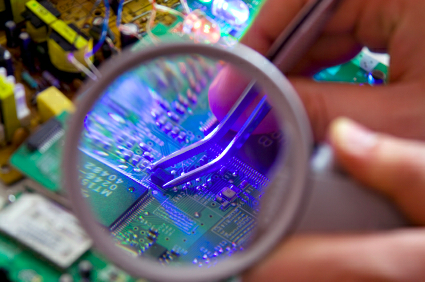 Presentación del itinerario
Asignaturas comunes al grado
Asignaturas de la especialidad
Salidas profesionales
Empresas
Investigación
Grado en Ingeniería Electrónica, Robótica y Mecatrónica – Instrumentación Electrónica y Control
Empresas
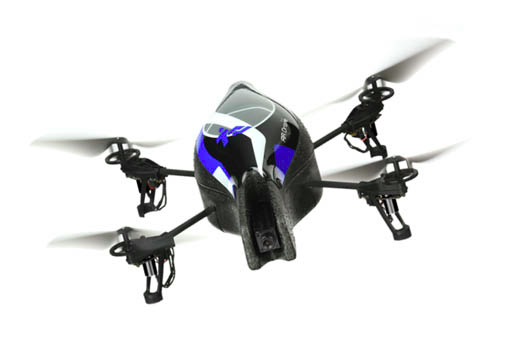 Sectores relacionados con la electrónica en España y extranjero:
Comunicaciones: telefonía móvil, televisión, internet, …
Salud: Equipos de instrumentación, monitorización de pacientes, …
Industria: Control, sensorización, … 
Energía:  Conversión de potencia, control y eficiencia energética, …
Aeroespacial: Sistemas de aviónica, sensorización, …
Electrónica: Diseño electrónico, ASIC, verificación …

Muchas empresas que trabajan en alguno de estos sectores requieren de ingenieros con conocimientos en:
Electrónica digital y/o analógica
Prototipado: diseño de placas PCB, uso de FPGAs, …
Microcontroladores y DSPs
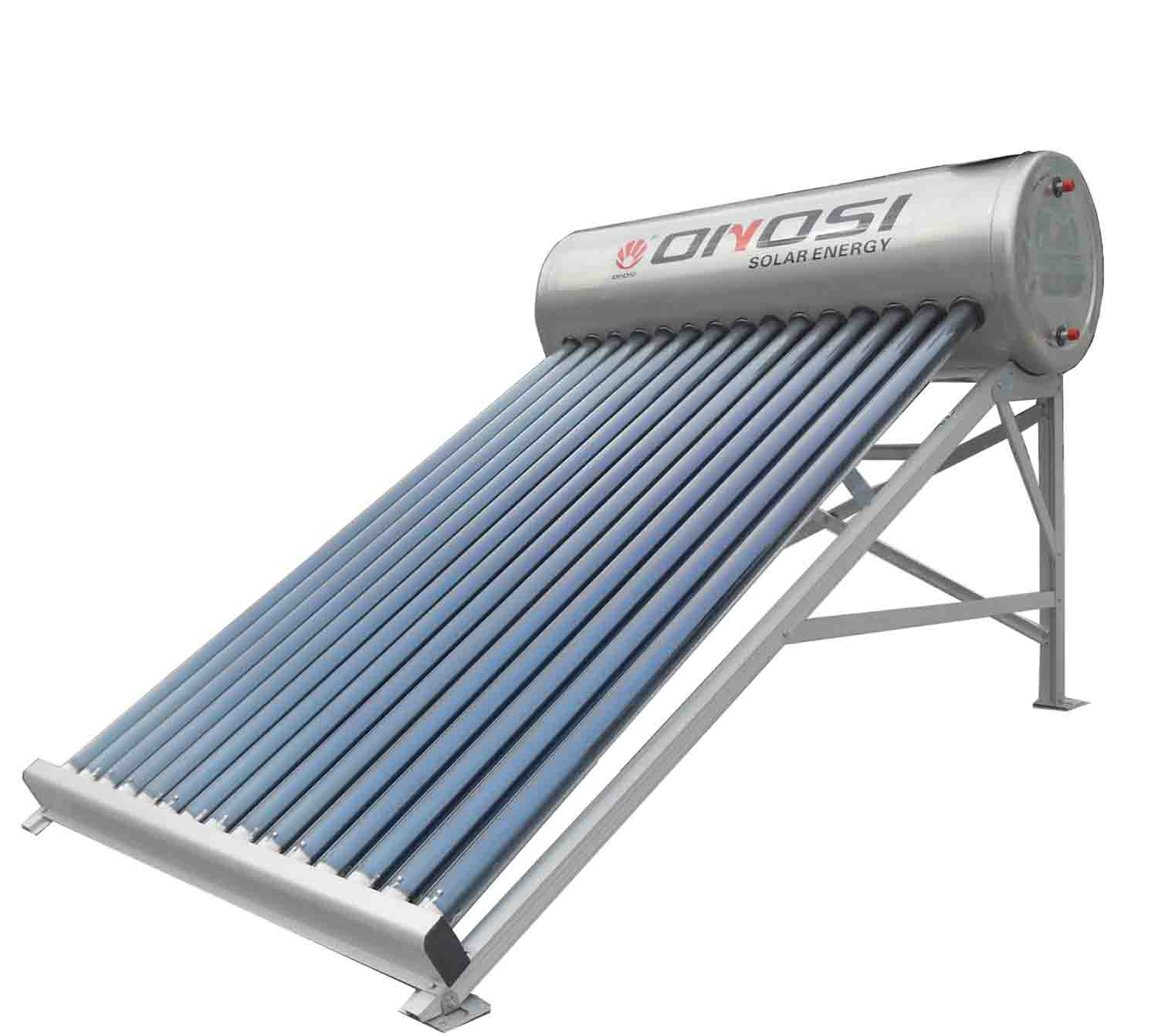 Grado en Ingeniería Electrónica, Robótica y Mecatrónica – Instrumentación Electrónica y Control
[Speaker Notes: Tradicionalmente el que ha sido contratado para hacer ingeniería electrónica era el Ingeniero de Teleco o el Industrial para cosas de electrónica de potencia.]
Empresas (II)
Como prueba de ello, y teniendo en cuenta SÓLO los datos del Departamento de Ingeniería Electrónica
Contratos con empresas durante 2015
Facturación de más de 4 millones de € (más de 4 millones para 2016)
Acuerdos y contratos con más de 20 empresas del sector
Más de 70 becarios/ingenieros contratados
6 empresas creadas (Spin off) y actualmente activas:
GreenPower Technologies (Energías renovables)
Windinertia Technologies  (Energías renovables)
Skylife Engineering (Aeronáutica)
Solar MEMS Technologies (E. renovables y espacio)
Adevice (Redes inalámbricas)
TicTouch (Salud)
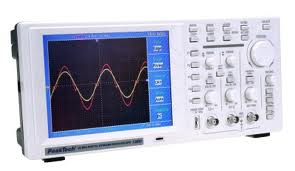 Grado en Ingeniería Electrónica, Robótica y Mecatrónica – Instrumentación Electrónica y Control
[Speaker Notes: Algunas de estas empresas son locales (Sevilla), el departamento trabaja con estas empresas de forma asidua, esos conocimientos que les transferimos a esas empresas desde el departamento son los que necesitan esas empresas y son lo que os enseñaremos a vosotros. Somos el N-esimo dpto de la universidad en facturación con proyectos con empresas. Además el conocimiento que aquí tenemos y generamos puede servir y sirve para crear empresas (spin off) de base tecnológica, y no sólo por parte de los profesores (por ejemplo wininertia la crearon alumnos que eran becarios del departamento)]
Empresas (III)
Algunas empresas del sector con las que el Departamento trabaja de forma asidua y que demandan Ingenieros con conocimientos de electrónica:
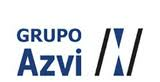 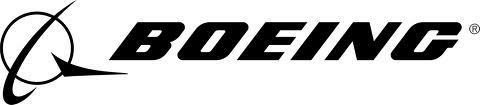 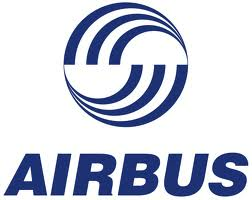 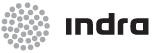 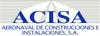 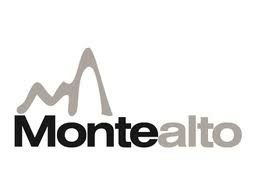 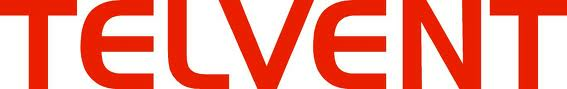 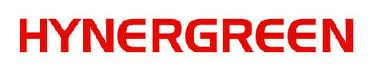 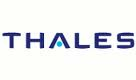 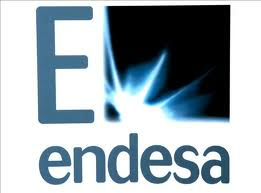 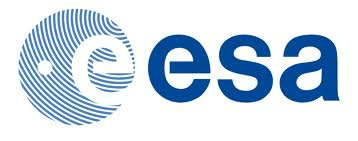 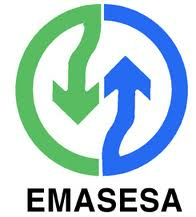 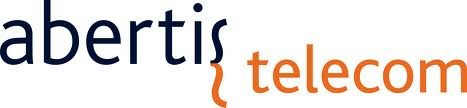 Grado en Ingeniería Electrónica, Robótica y Mecatrónica – Instrumentación Electrónica y Control
Empresas (IV)
Grado en Ingeniería Electrónica, Robótica y Mecatrónica – Instrumentación Electrónica y Control
Índice
Presentación del itinerario
Asignaturas comunes al grado
Asignaturas de la especialidad
Salidas profesionales
Empresas
Investigación
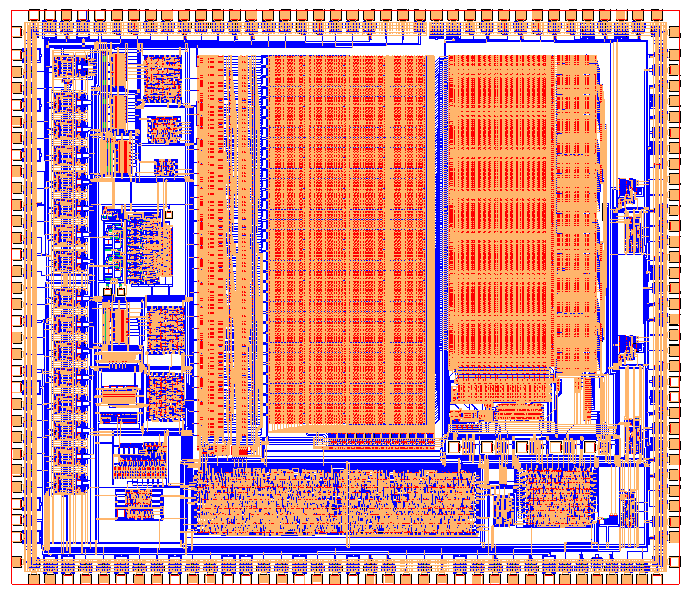 Grado en Ingeniería Electrónica, Robótica y Mecatrónica – Instrumentación Electrónica y Control
Investigación
Máster con mención de excelencia
Nuevo Máster en Electrónica, Robótica y Automática (60 cr. y posible doble titulación con el Máster de Industriales)
Posibilidad de acceso a Máster de Industriales
Programa de doctorado con mención de excelencia (Automática, Electrónica y Telecomunicaciones)
~12 tesis doctorales defendidas en el último año, la mayoría de ellas con mención de doctorado europeo
Actualmente 6 becarios FPI/FPU
Acuerdos/contactos con centros de investigación internacionales de prestigio para realización de estancias:
ESA (NL), Samsung R&D (Uk), NXP (NL),  Analog & Mixed-Signal Center (USA), Imperial College (UK), Turku University (FI), Politecnico di Torino (Italia) …
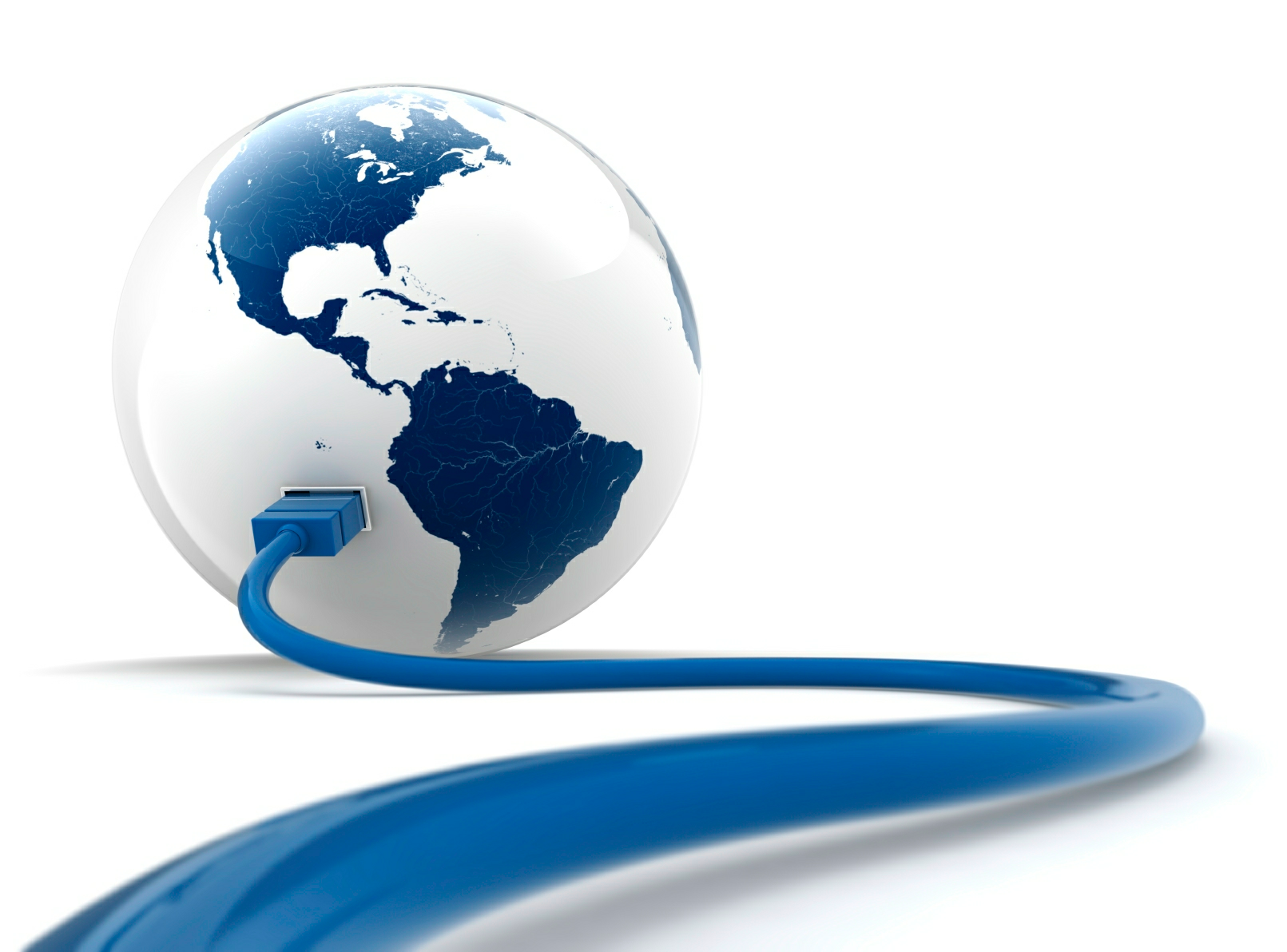 Grado en Ingeniería Electrónica, Robótica y Mecatrónica – Instrumentación Electrónica y Control
[Speaker Notes: El Máster de ERM dirección quería sacarlo y aún no sabemos si se hará, os iremos informando.]
Emprendimiento
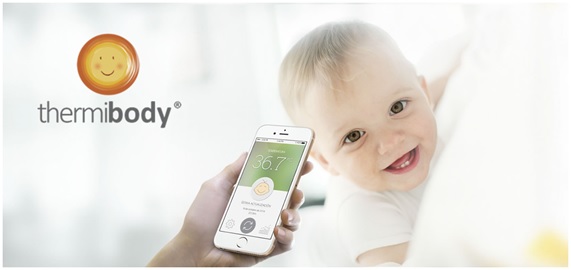 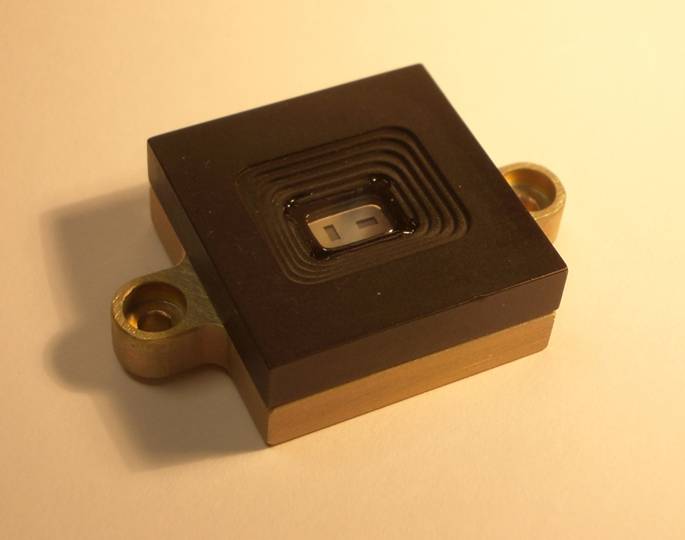 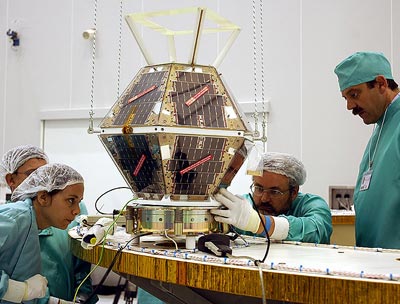 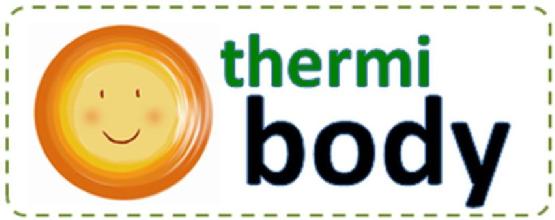 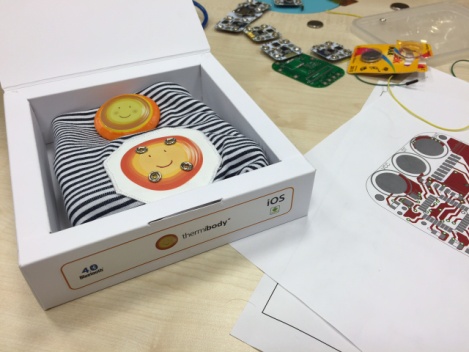 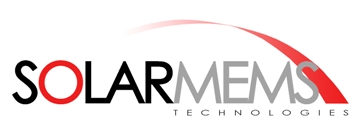 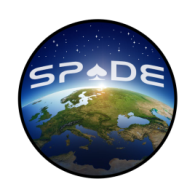 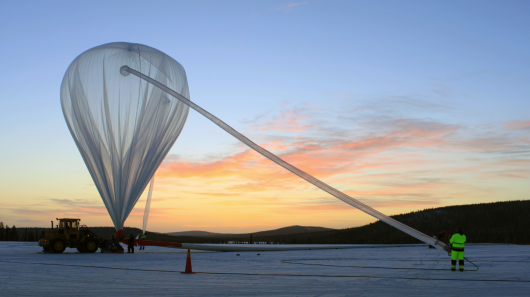 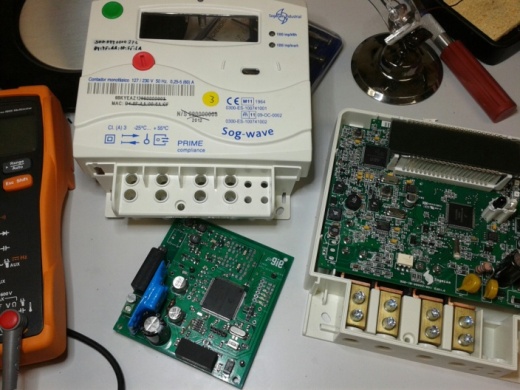 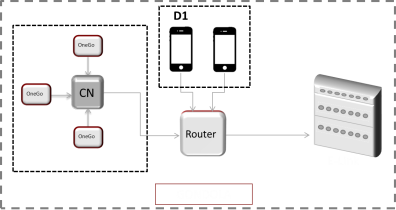 Grado en Ingeniería Electrónica, Robótica y Mecatrónica – Instrumentación Electrónica y Control
[Speaker Notes: SPADE mejora la empleabilidad]
Preguntas
Fernando Muñoz Chavero:
fmunoz@us.es
Hipólito Guzmán Miranda:
hguzman@us.es
Grado en Ingeniería de Tecnologías de Telecomunicación - Sistemas Electrónicos